間ちがえやすい送りが名クイズ３年生
小学校で習う漢字の送り仮名を答えるクイズです。しっかり覚えましょう。
１
正しい　送りが名を　答えなさい。
短い？
短かい？
みじかい
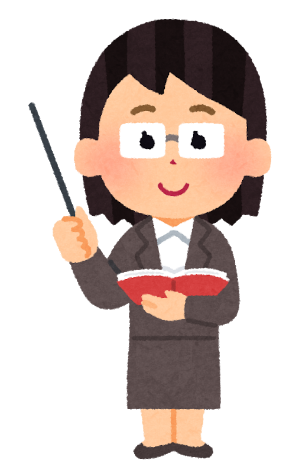 短
みじかい
十、土は小学校１年生の漢字
２
正しい　送りが名を　答えなさい。
曲がる？
曲る？
まがる
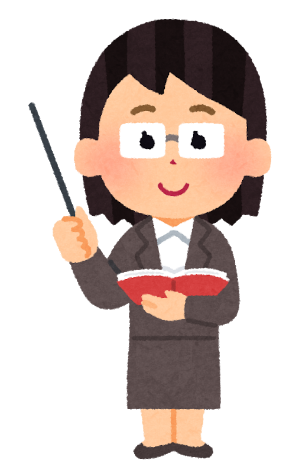 曲
まがる
十、土は小学校１年生の漢字
３
正しい　送りが名を　答えなさい。
終わる？
終る？
おわる
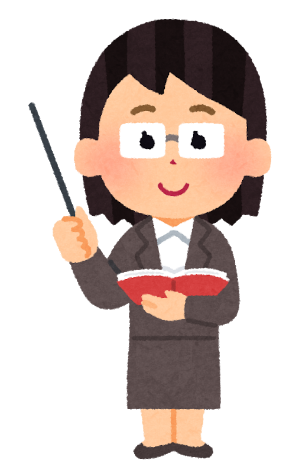 終
おわる
十、土は小学校１年生の漢字
４
正しい　送りが名を　答えなさい。
代わる？
代る？
かわる
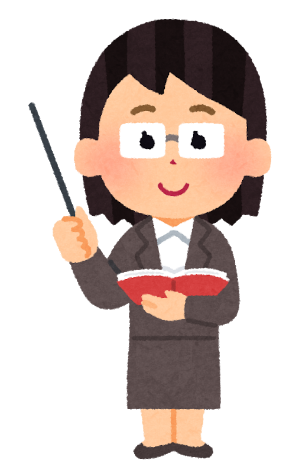 代
かわる
十、土は小学校１年生の漢字
５
正しい　送りが名を　答えなさい。
投げる？
投る？
なげる
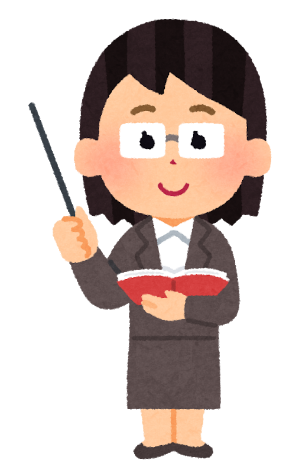 投
なげる
十、土は小学校１年生の漢字
６
正しい　おくりがなを　こたえなさい。
表す？
表わす？
あらわす
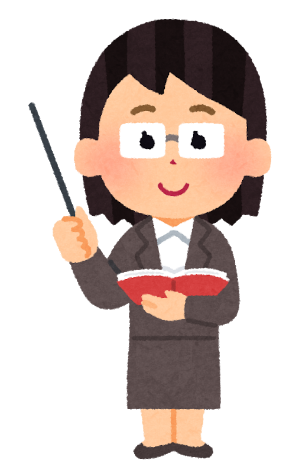 表
あらわす
十、土は小学校１年生の漢字
７
正しい　送りが名を　答えなさい。
落ちる？
落る？
おちる
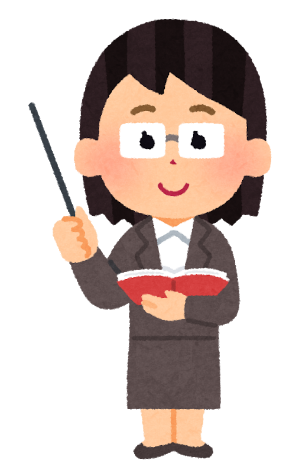 落
おちる
十、土は小学校１年生の漢字
８
正しい　送りが名を　答えなさい。
温ためる？
温める？
温る？
あたためる
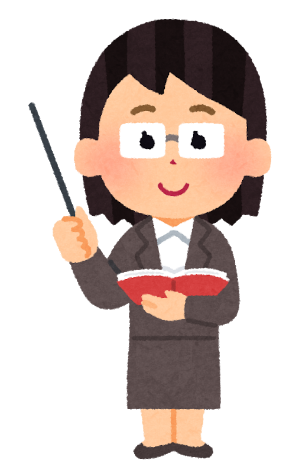 温
あたためる
十、土は小学校１年生の漢字
９
正しい　送りが名を　答えなさい。
開ける？
開る？
あける
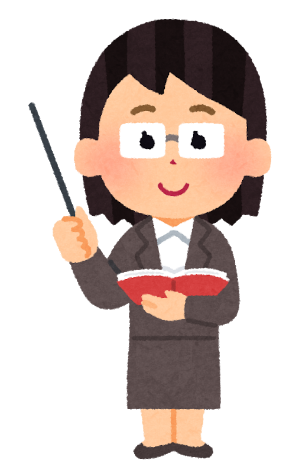 開
あける
十、土は小学校１年生の漢字
10
正しい　送りが名を　答えなさい。
起きる？
起る？
おきる
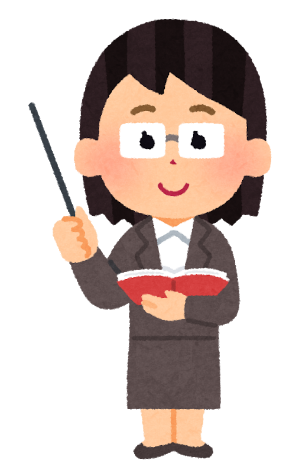 起
おきる
十、土は小学校１年生の漢字